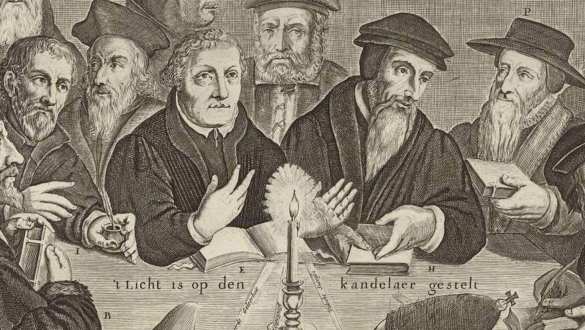 Kalvín a kalvinismus
Křesťanství II
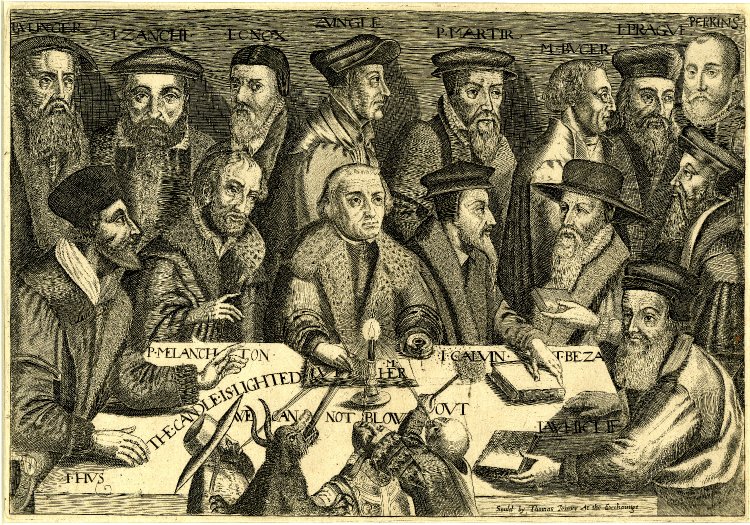 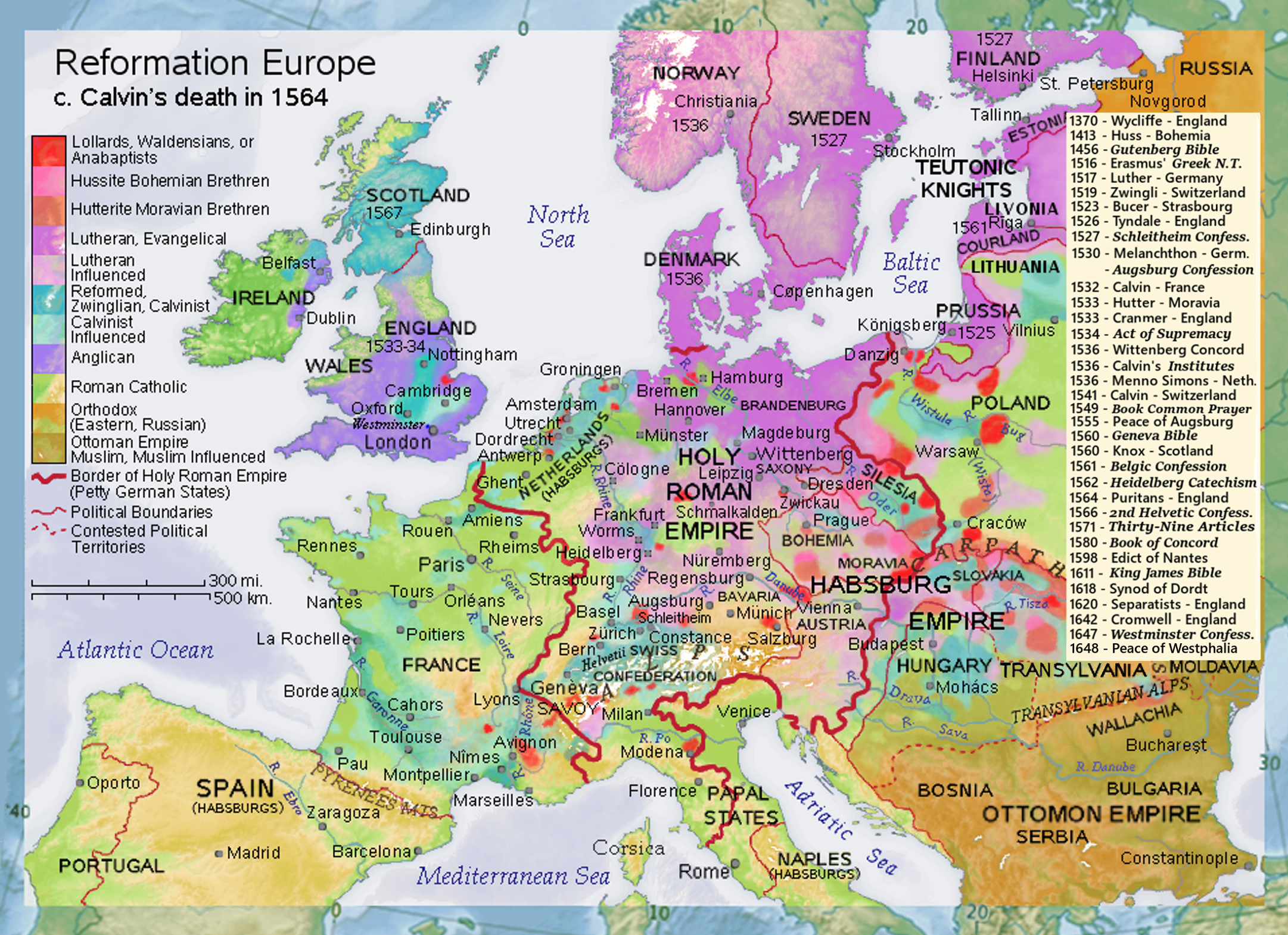 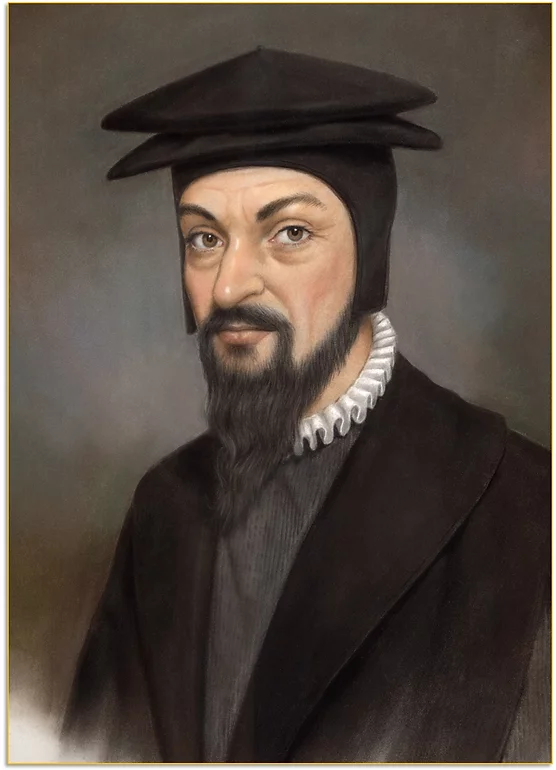 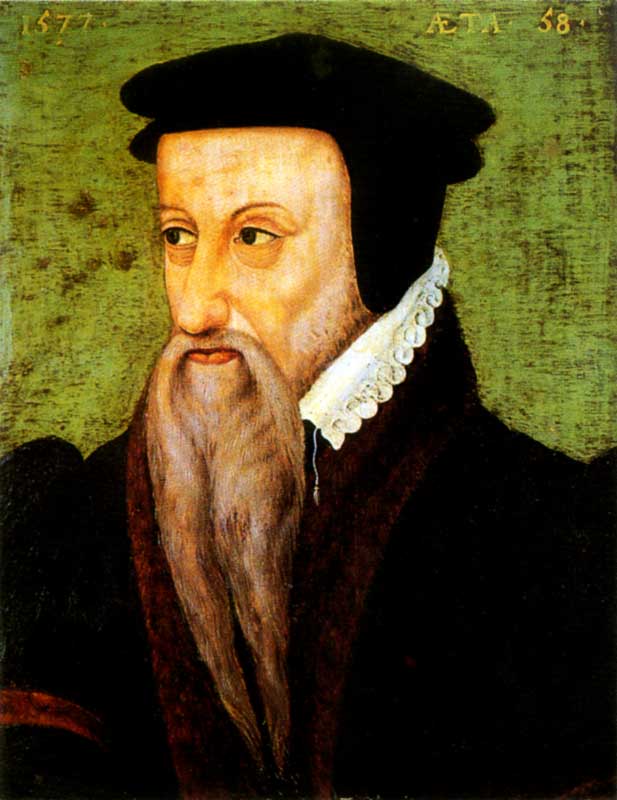 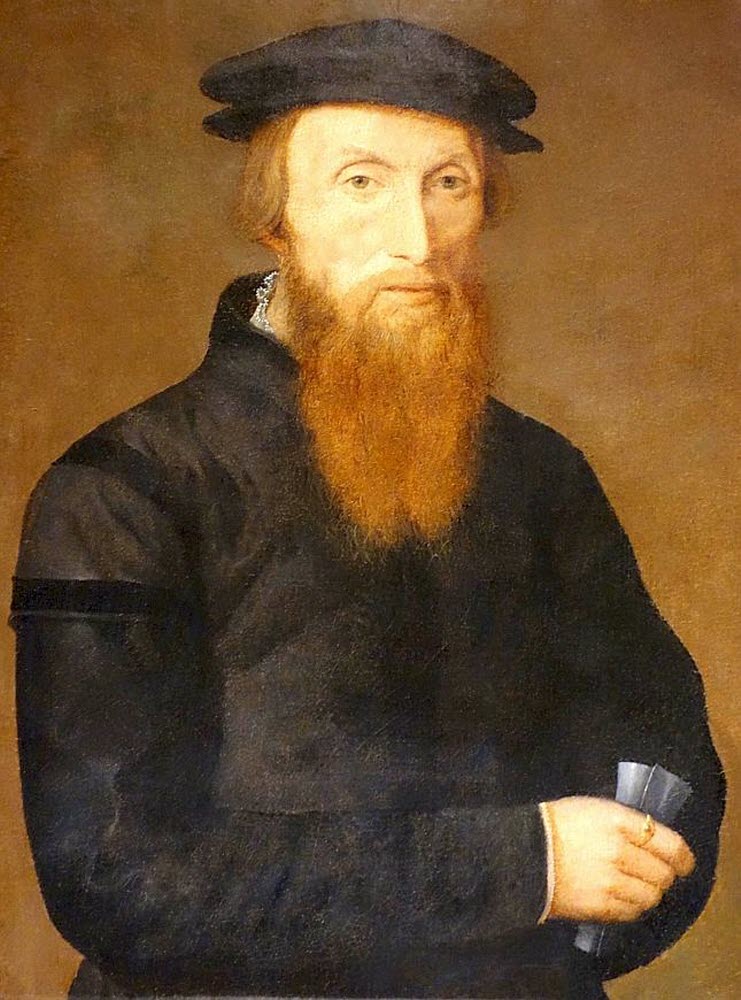 Theodore Beza (1519-1605)
Guillaume Farel (1489-1565)
Pierre Viret (1511-1571)
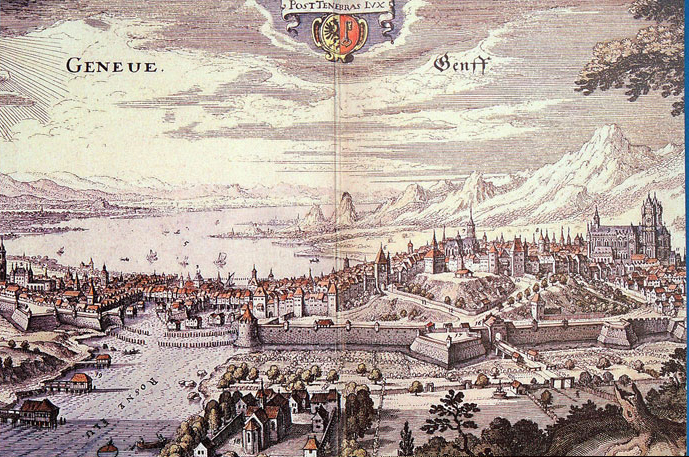 Presbyterské zřízení
Konzistoře
Náboženská disciplína a mravní kontrola
Reforma liturgie a církevního roku
Proměny materiální kultury, ikonoklasmus
Systém vzdělání
Kalvinismus v praxi
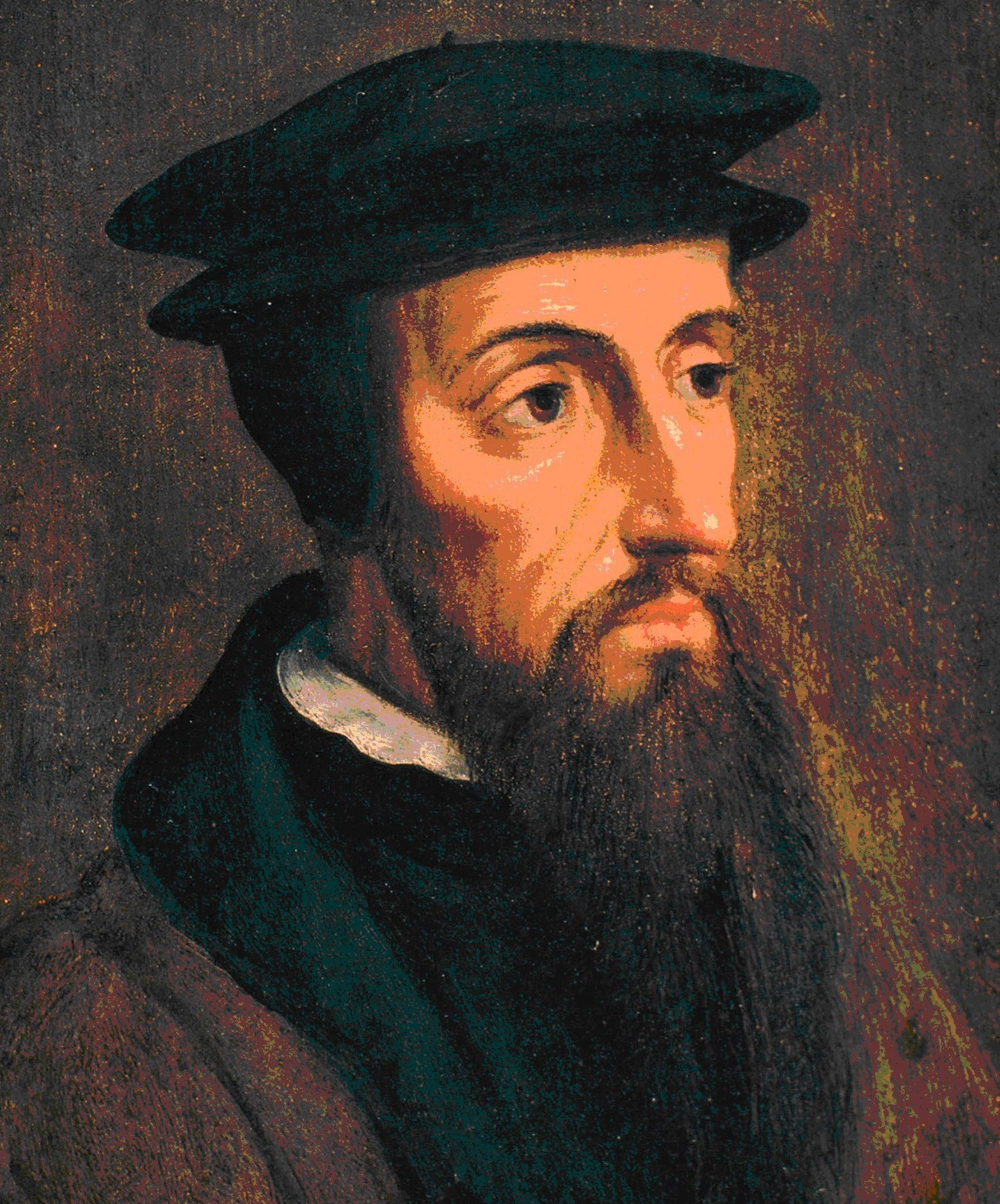 Jan Kalvín (1509-64)
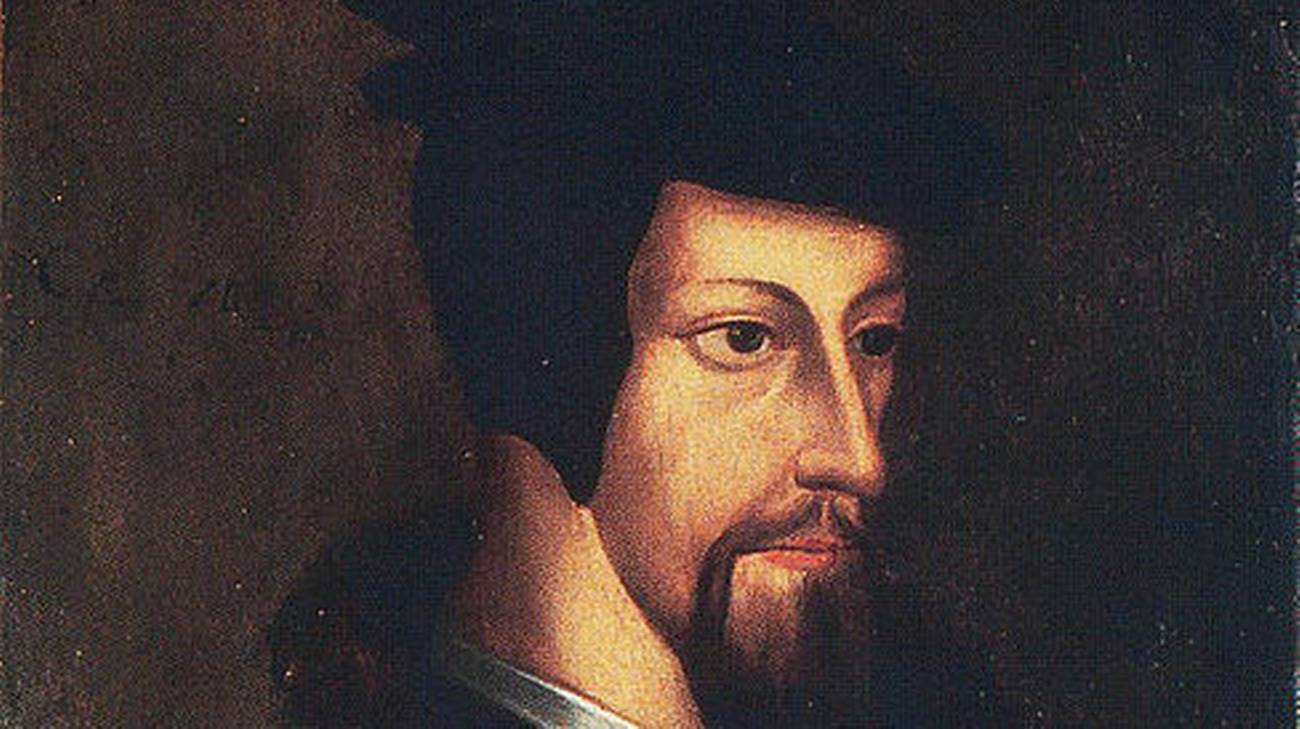 1541: Církevní stanovy (Les Ordonnances Ecclesiastiques
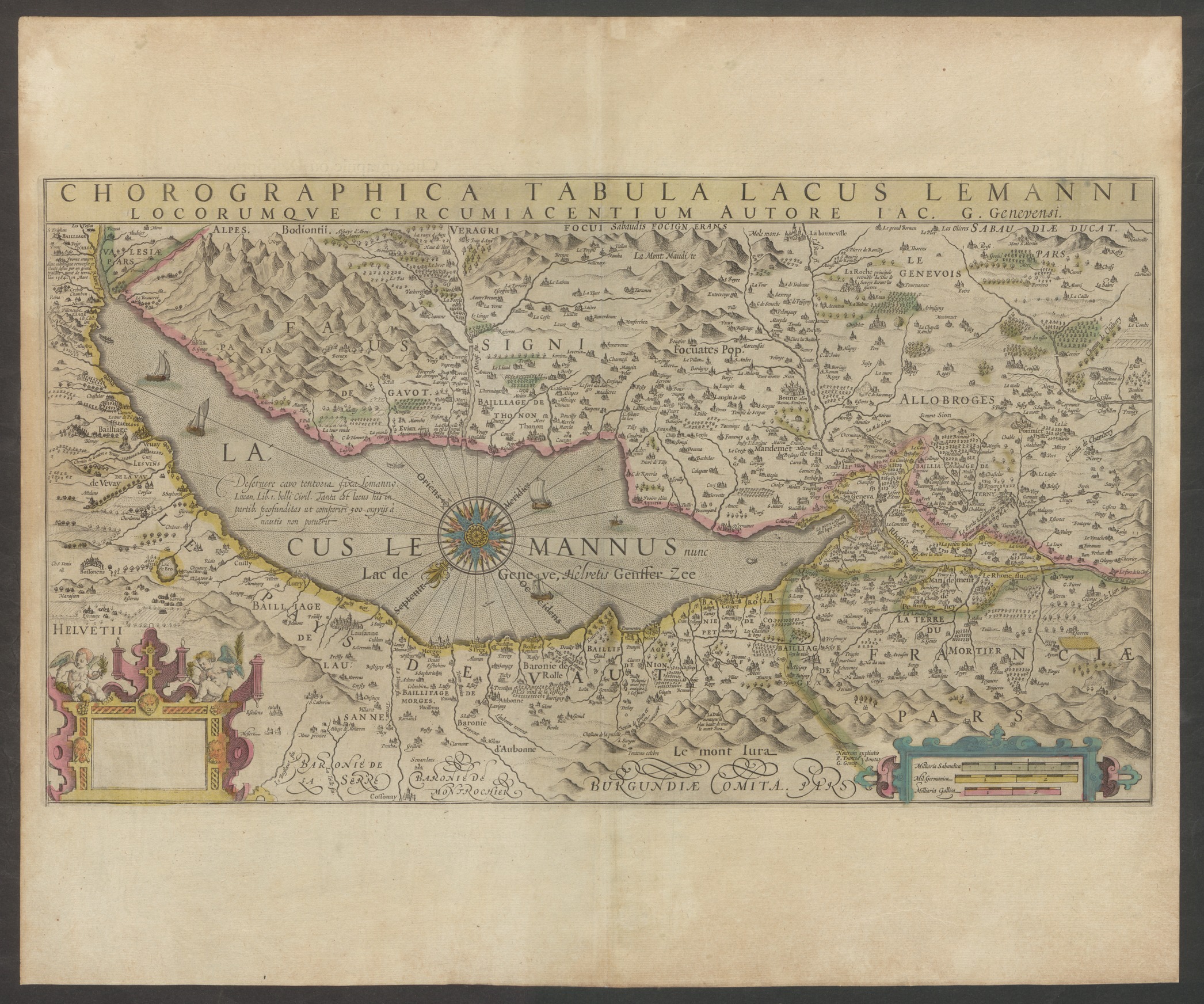 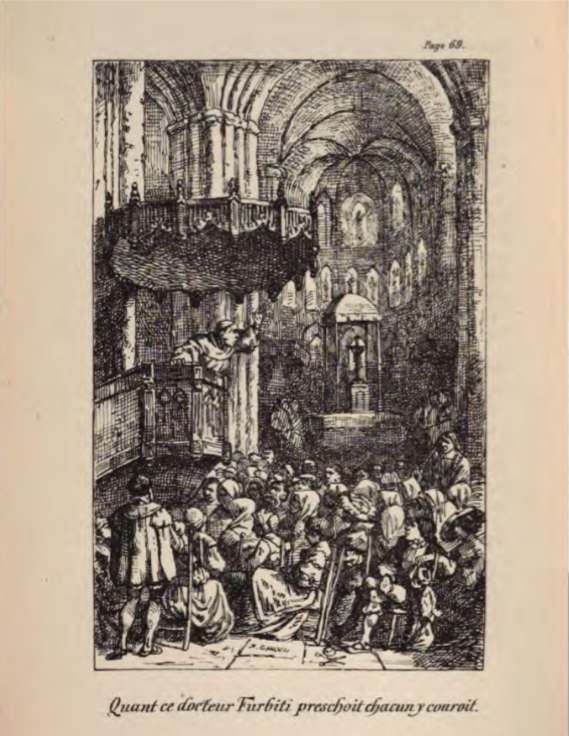 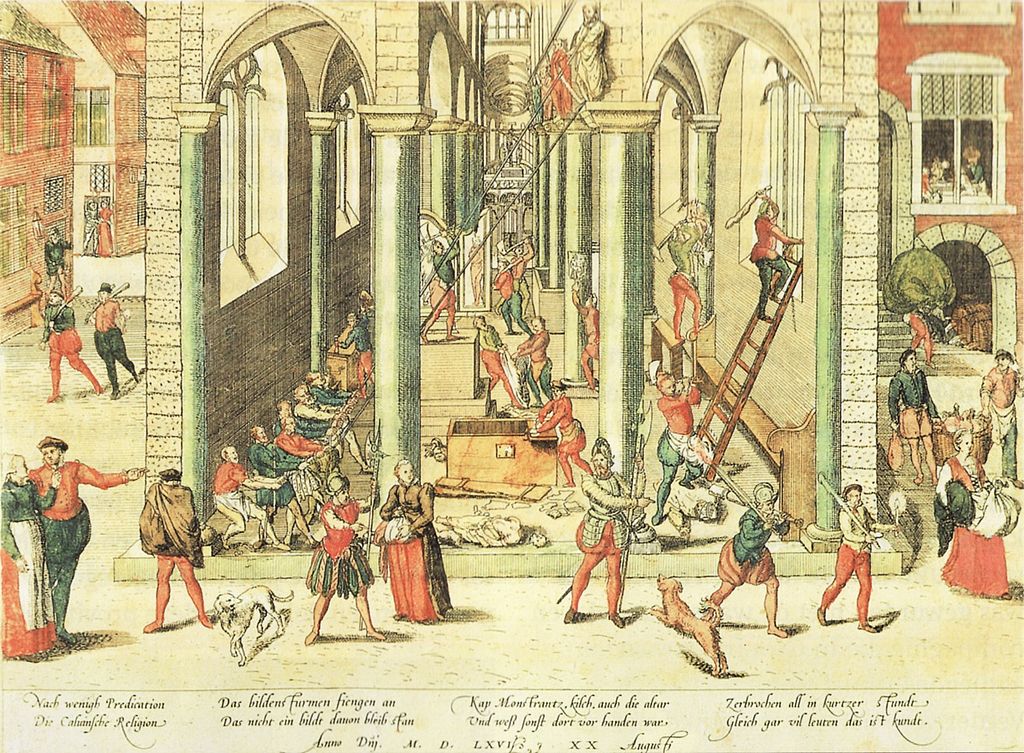 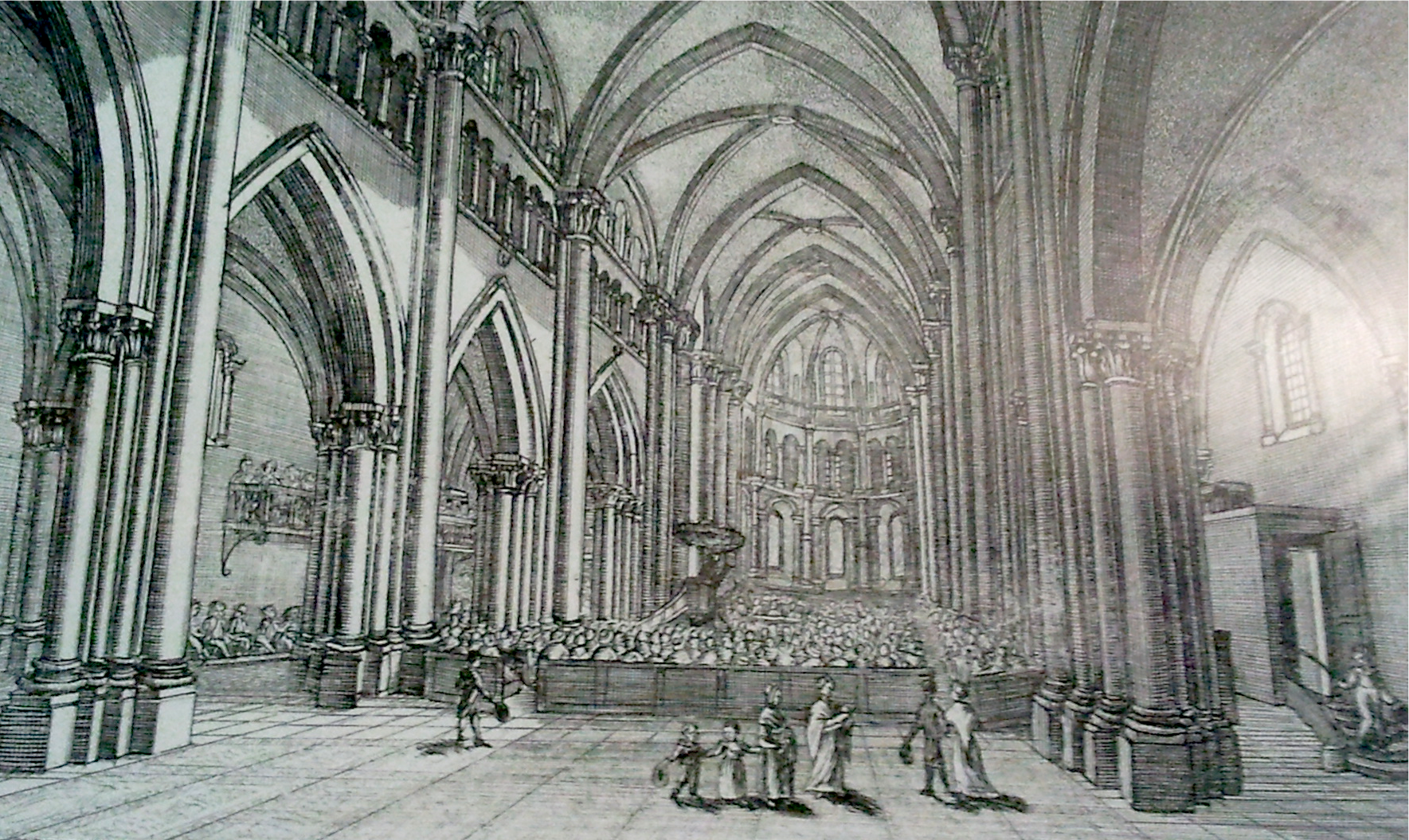 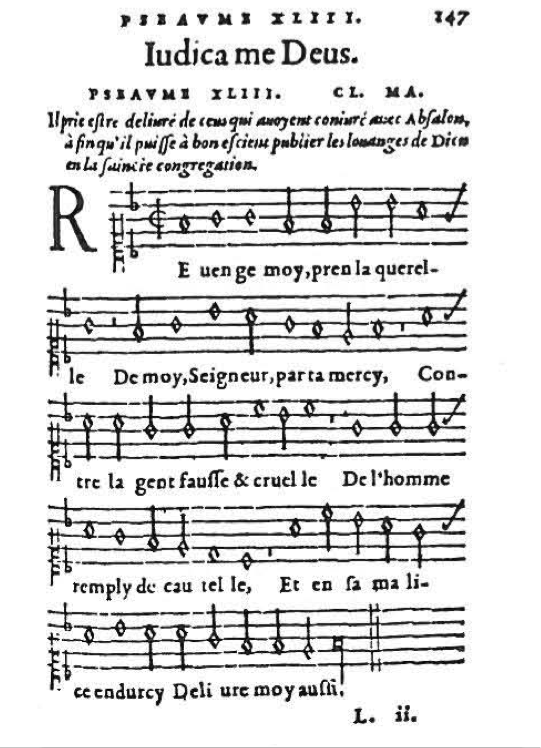 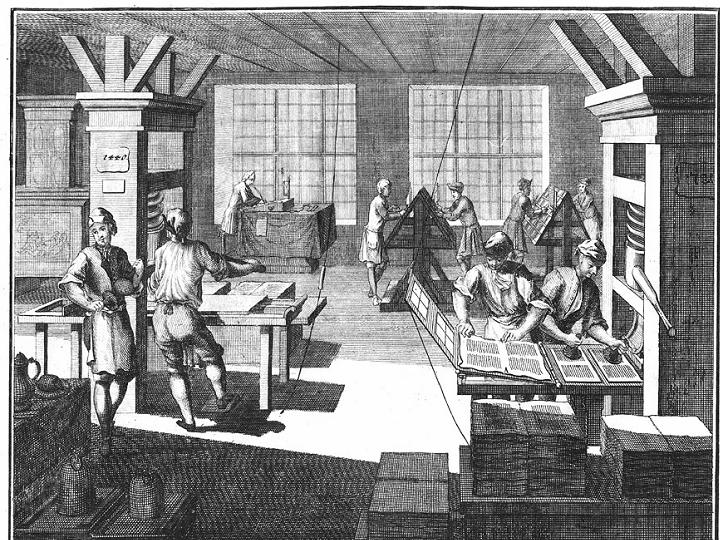 1541: konzistoř
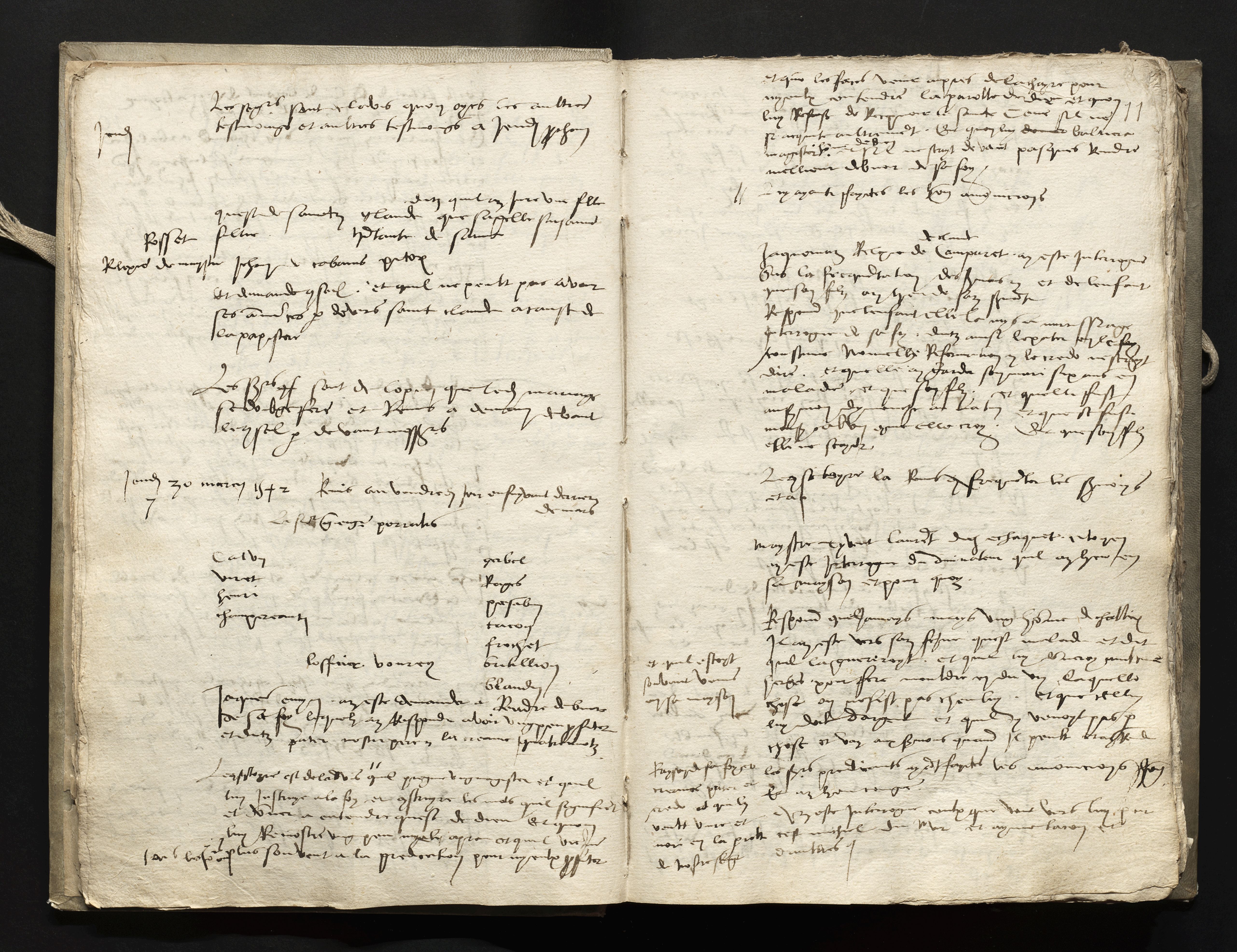 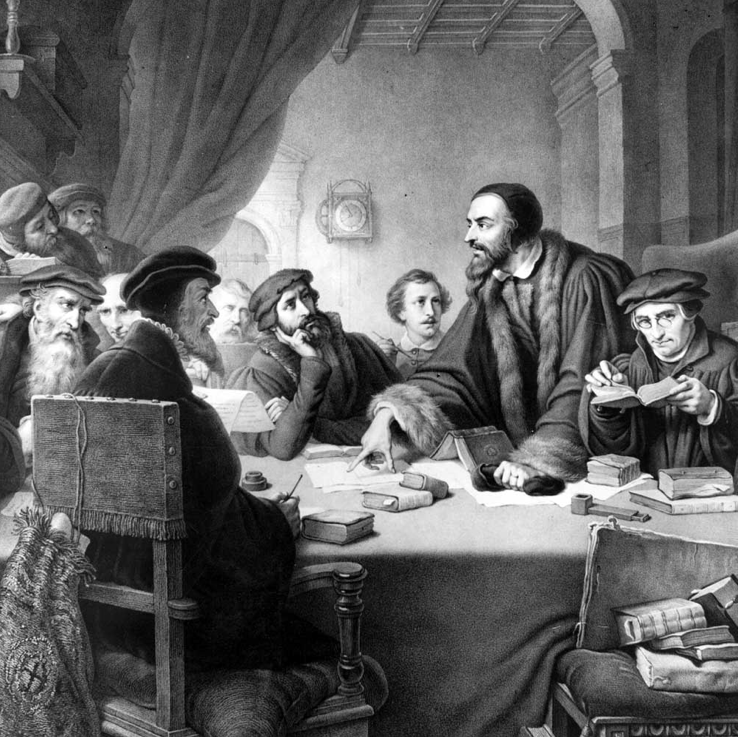 Ženevský katechismus
učitel: Stačí, když se modlíme jazykem, nebo modlitba vyžaduje i mysl a srdce?
dítě: Jazyk není vždy nutný, ale pravá modlitba nikdy nesmí postrádat intelekt a oddanost.
u: Všechny modlitby pronesené pouze jazykem budou tady bezcenné a neúčelné?
d: Ne jen to, ale vzbudí také hlubokou nelibost Boha. 
u: Myslíš ale, že v modlitbě nemá být jazyk používán?d: To ne, protože je často nápomocen při pozvednutí mysli a pomáhá jí, aby se snadno neodklonila od  Boha. Kromě toho, protože víc než jiné orgány byl jazyk stvořen aby ukazoval slávu Boží, je správné využít celou jeho schopnost k tomu účelu. Prudkost tužby navíc občas nutí člověka spontánně promluvit, aniž by to zamýšlel
u: Pokud je to tak, jaký smysl má, když se lidé modlí v cizím jazyce, kterému nerozumí?
d: To není nic jiného než výsměch Bohu. Toto pokrytectví by tedy mezi křesťany mělo přestat.
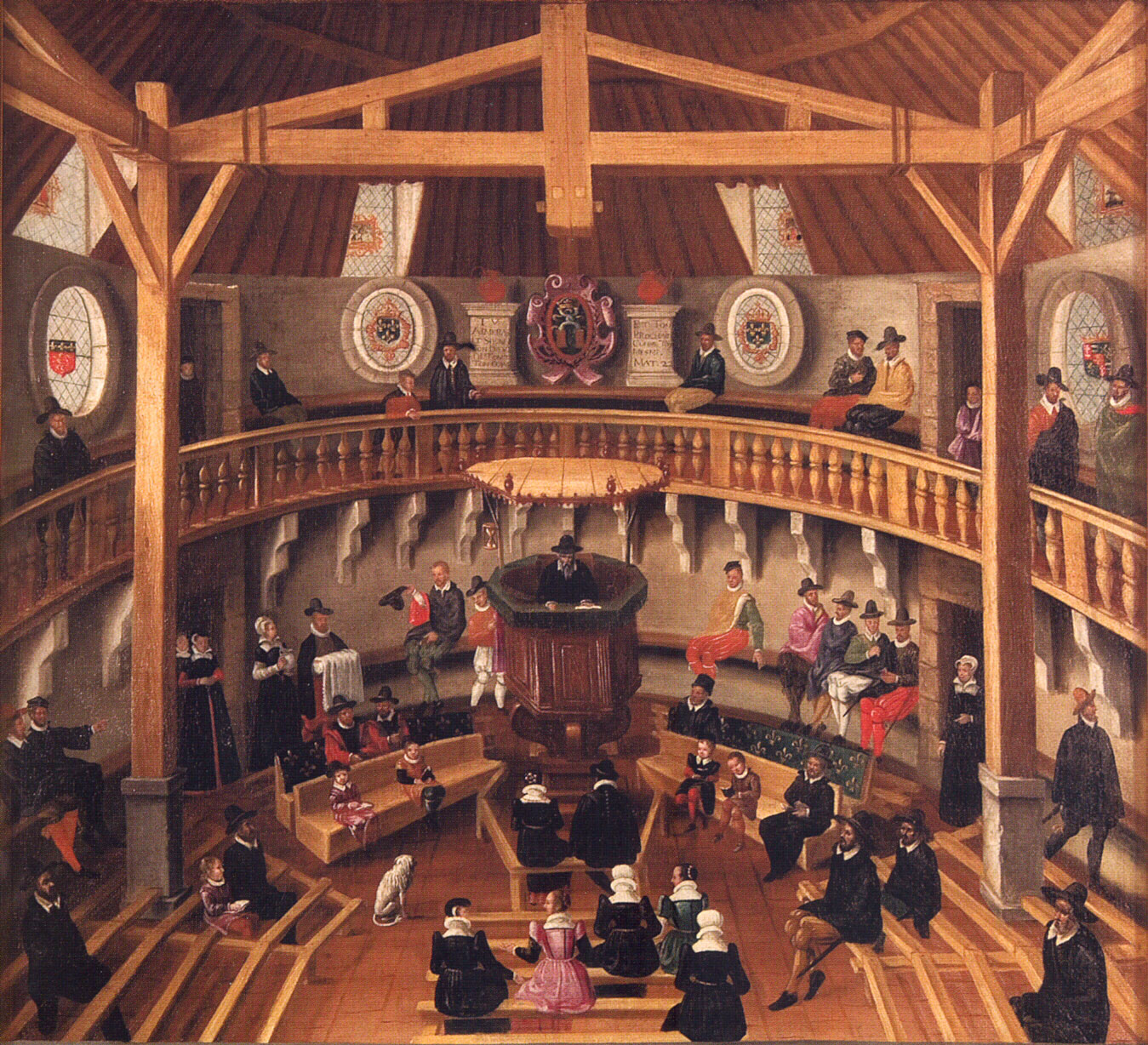 Pověry
Formalismus /povrchnost
Magie/idolatrie
Emoce
Pravé náboženství
porozumění
Niterná víra
intelekt
Kalvín a teologie
„Instituce křesťanského náboženství“ 
Dvojí predestinace
sola fide
svobodná vůle
Minulost, přítomnost a budoucnost
„Neměli bychom zkoumat to, co Pán zanechal utajeno“ (Institutes 2: 925)

Miguel Servetus (1509 – 1553)
Pneumatické pojetí eucharistie
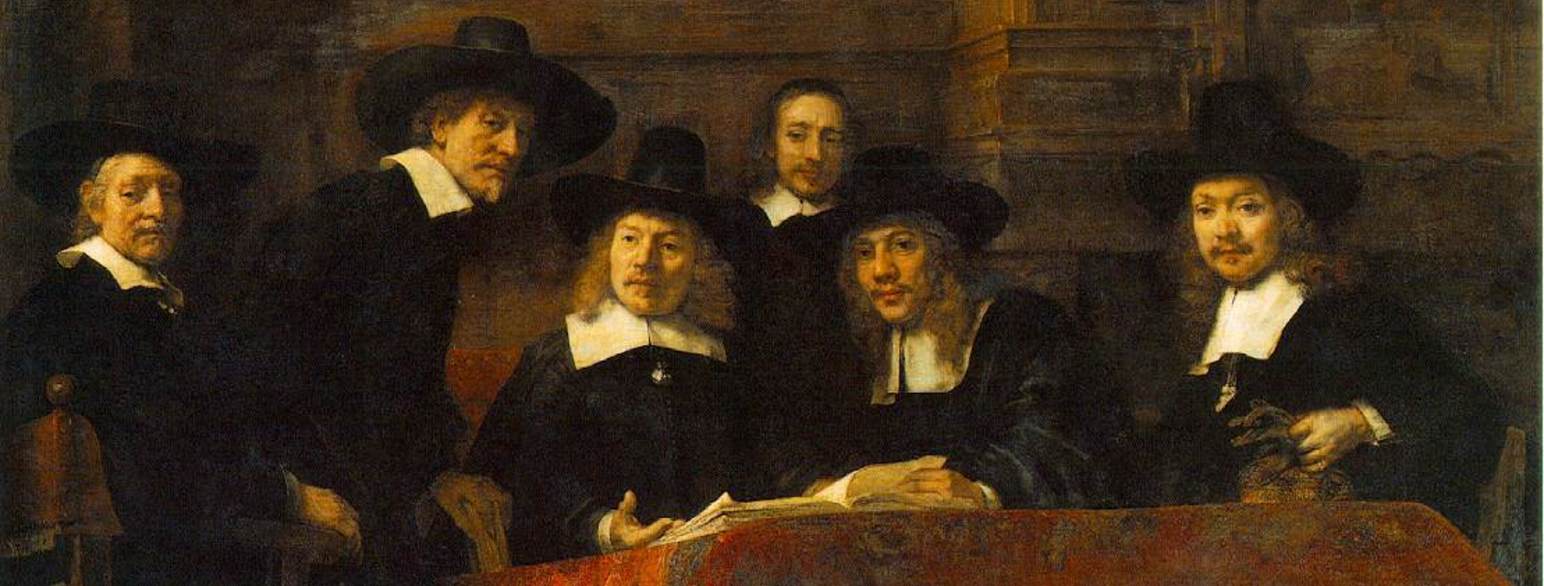 1559: Ženevská akademie
Francie
1562 – náboženské války, Hugenoti
1572 - Bartolomějské masakry 
1598 –Nantský edikt
Německo
Nizozemí
exilové komunity (Londýn, Wesel, Emden 
1573 Vilém Oranžský 
Německo
Friedrich III
Šíření kalvinismu
Maďarsko
Polsko
Litva
Skotsko - Kirk
John Knox (ca. 1514-1572)
Reformace v Anglii
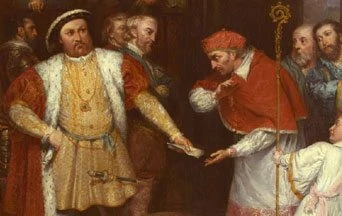 Překlady Luthera od Williama Tyndala
 20. léta: “White House Circle”
Jindřich VIII. 
1534 Supremační akt: Anglicana ecclasia
1536: 13 článků
1539: 6 článků 
Edward VI (1547-53)
1549: Book of Common Prayer
1553: 42 článků
Mary I (1553-58)
Alžběta I (1558-1603)
1563: 39 článků
Jakub I. Stuart (1556-1625)
1611 King James Bible
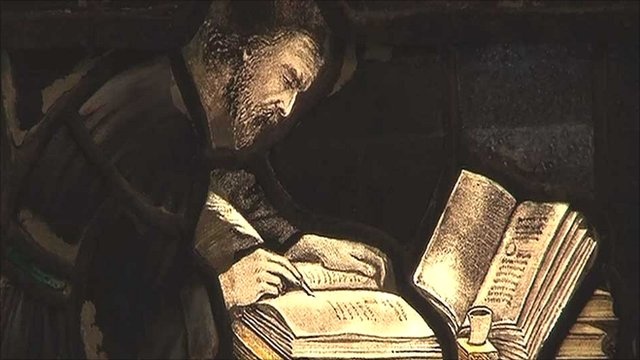